YOUR  LOGO
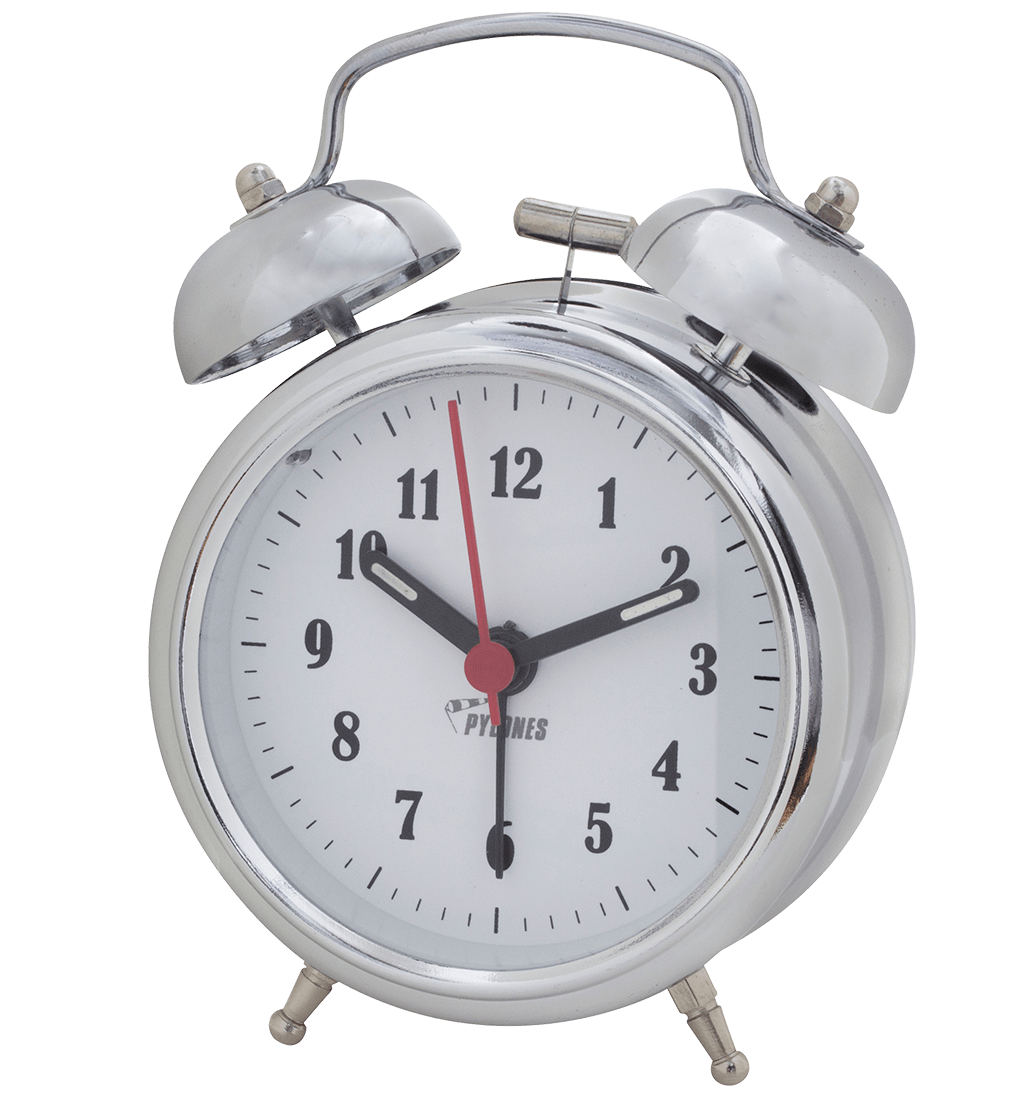 时间规划管理
如何做好时间规划？
FOUR TIPS FOR EFFICIENT TIME MANAGEMENT
主讲人：xiazaii
演讲时间：20XX
目录
CONTENTS
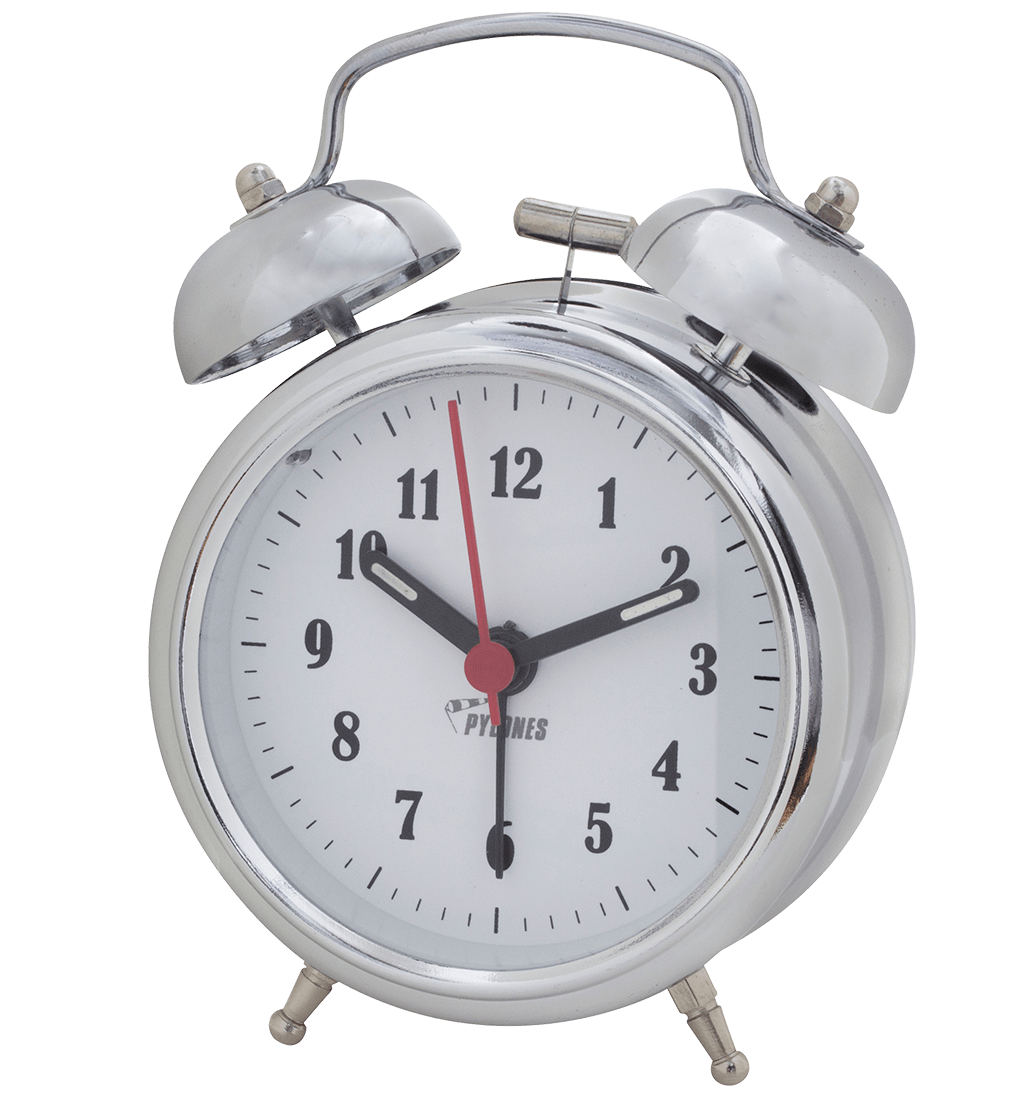 奋力前行  梦想启航
01
02
03
04
请点击此处输入标题
Please Click Here To Enter The Title
请点击此处输入标题
Please Click Here To Enter The Title
请点击此处输入标题
Please Click Here To Enter The Title
请点击此处输入标题
Please Click Here To Enter The Title
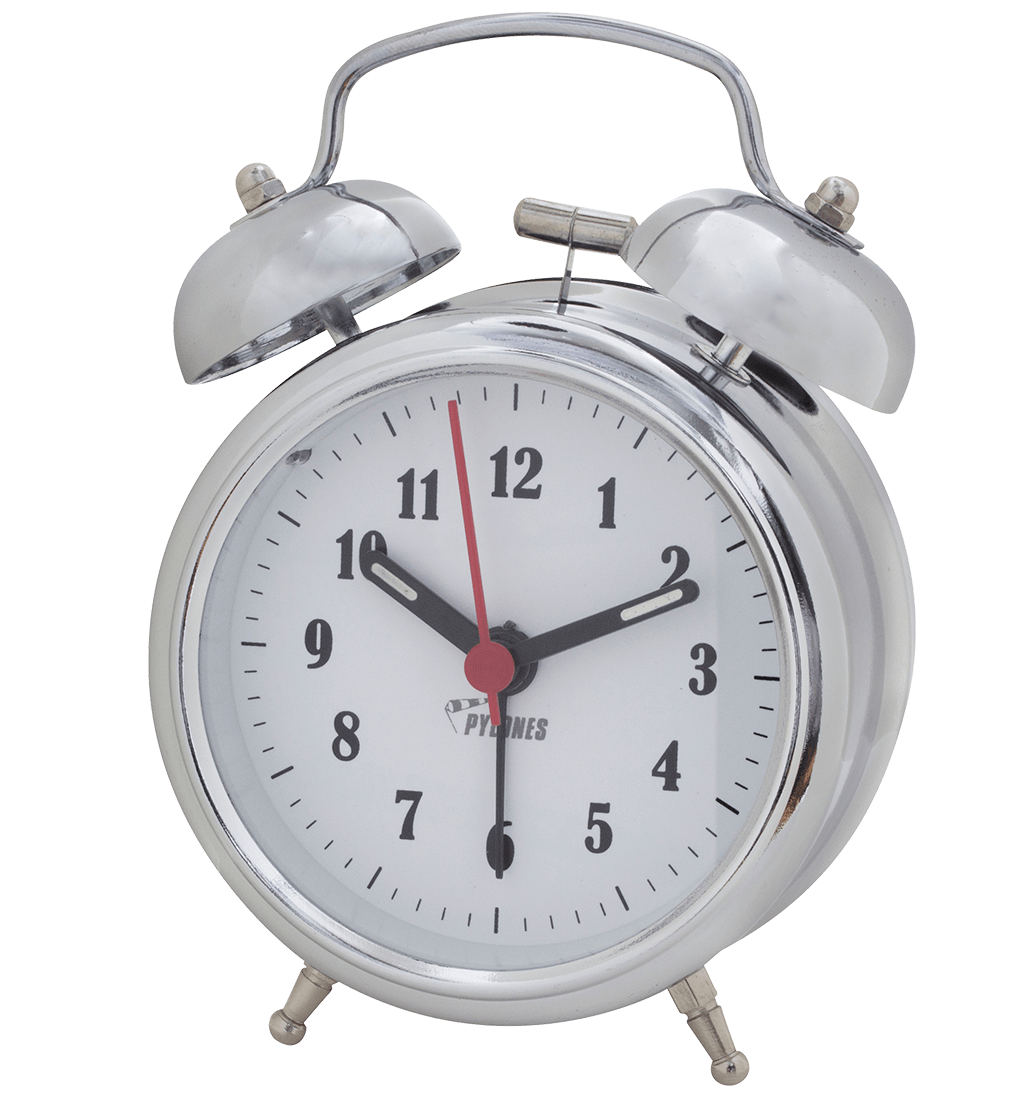 PART 01
请点击此处输入标题
Please Click Here To Enter The Title
Please enter your detailed text here, the content should be concise and clear, concise and concise do not need too much text modification and expression。
时间规划管理
请点击此处输入标题
Please Click Here To Enter The Title
添加标题
请在此输入您的文字内容或者粘贴复制的文本到此处，请在此输入您的文字内容请在此输入您的文字内容或者粘贴复制的文本到此处，请在此输入您的文字内容
添加标题
请在此输入您的文字内容或者粘贴复制的文本到此处，请在此输入您的文字内容请在此输入您的文字内容或者粘贴复制的文本到此处，请在此输入您的文字内容
添加标题
请在此输入您的文字内容或者粘贴复制的文本到此处，请在此输入您的文字内容请在此输入您的文字内容或者粘贴复制的文本到此处，请在此输入您的文字内容
请点击此处输入标题
Please Click Here To Enter The Title
添加标题
请在此输入您的文字内容或者粘贴复制的文本到此处，请在此输入您的文字内容请在此输入您的文字内容
添加标题
添加标题
请在此输入您的文字内容或者粘贴复制的文本到此处，请在此输入您的文字内容请在此输入您的文字内容
请在此输入您的文字内容或者粘贴复制的文本到此处，请在此输入您的文字内容请在此输入您的文字内容
请点击此处输入标题
Please Click Here To Enter The Title
添加标题
添加标题
请在此输入您的文字内容或者粘贴复制的文本到此处，请在此输入您的文字内容请在此输入您的文字内容
请在此输入您的文字内容或者粘贴复制的文本到此处，请在此输入您的文字内容请在此输入您的文字内容
添加标题
添加标题
请在此输入您的文字内容或者粘贴复制的文本到此处，请在此输入您的文字内容请在此输入您的文字内容
请在此输入您的文字内容或者粘贴复制的文本到此处，请在此输入您的文字内容请在此输入您的文字内容
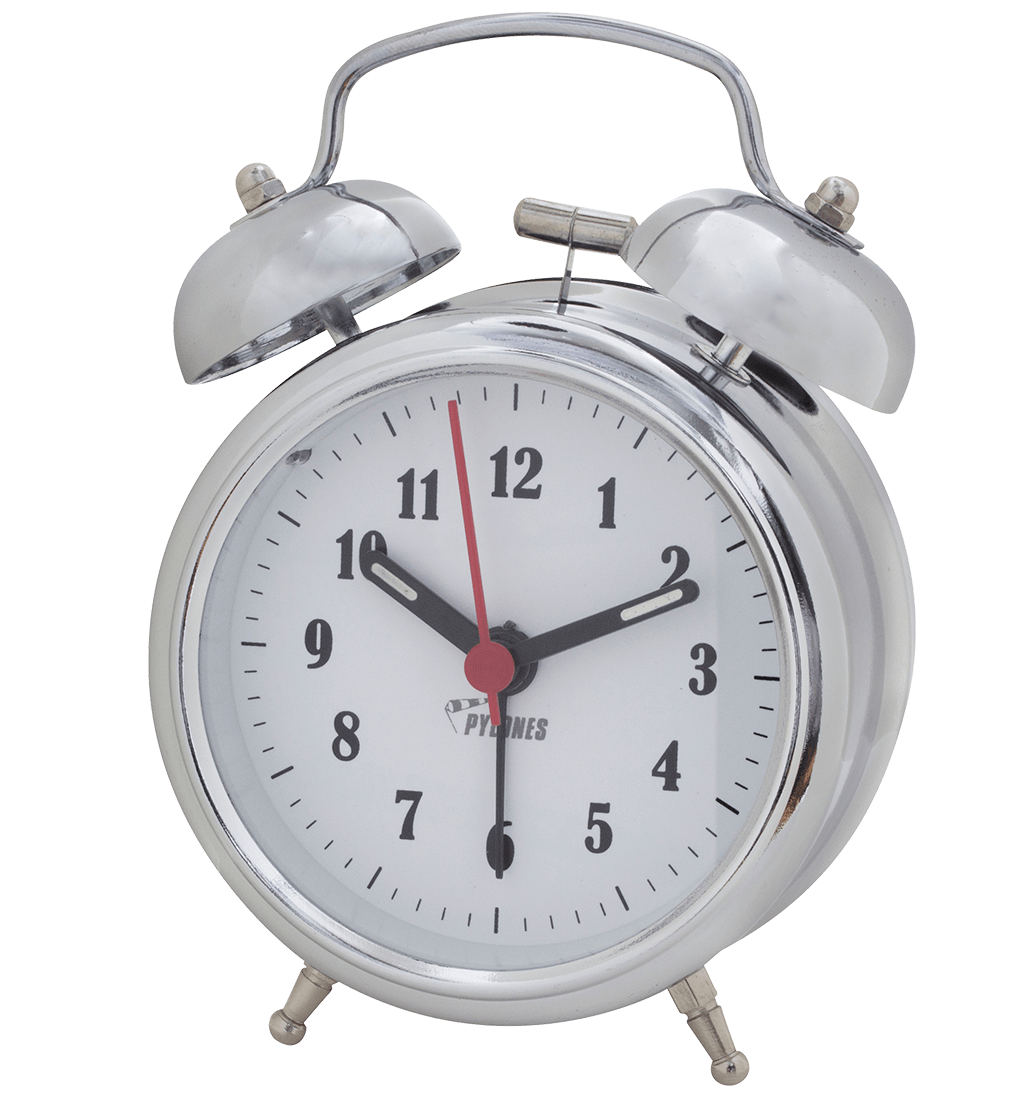 PART 02
请点击此处输入标题
Please Click Here To Enter The Title
Please enter your detailed text here, the content should be concise and clear, concise and concise do not need too much text modification and expression。
时间规划管理
请点击此处输入标题
Please Click Here To Enter The Title
添加标题
添加标题
请在此输入您的文字内容或者粘贴复制的文本到此处，请在此输入您的文字内容请在此输入您的文字内容
请在此输入您的文字内容或者粘贴复制的文本到此处，请在此输入您的文字内容请在此输入您的文字内容
04
01
03
添加标题
添加标题
请在此输入您的文字内容或者粘贴复制的文本到此处，请在此输入您的文字内容请在此输入您的文字内容
请在此输入您的文字内容或者粘贴复制的文本到此处，请在此输入您的文字内容请在此输入您的文字内容
02
请点击此处输入标题
Please Click Here To Enter The Title
100%
90%
90%
80%
70%
关键词
关键词
关键词
关键词
关键词
请在此输入您的文字内容或者粘贴复制的文本到此处，请在此输入您的文字内容请在此输入您的文字内容请在此输入您的文字内容或者粘贴复制的文本到此处，请在此输入您的文字内容请在此输入您的文字内容
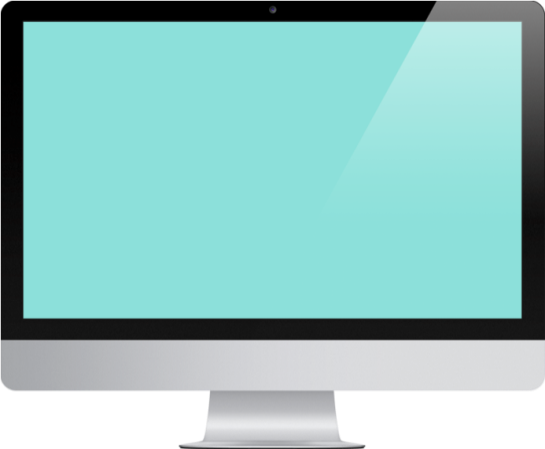 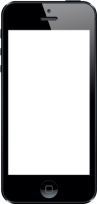 请点击此处输入标题
Please Click Here To Enter The Title
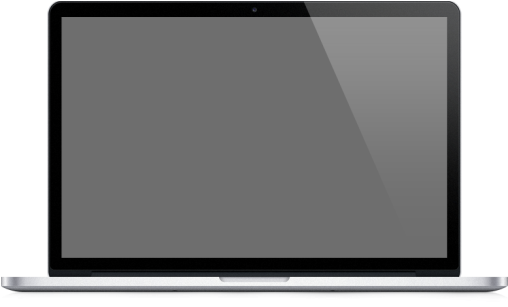 添加标题
添加标题
添加标题
请在此输入您的文字内容或者粘贴复制的文本到此处，请在此输入您的文字内容请在此输入您的文字内容
请在此输入您的文字内容或者粘贴复制的文本到此处，请在此输入您的文字内容请在此输入您的文字内容
请在此输入您的文字内容或者粘贴复制的文本到此处，请在此输入您的文字内容请在此输入您的文字内容
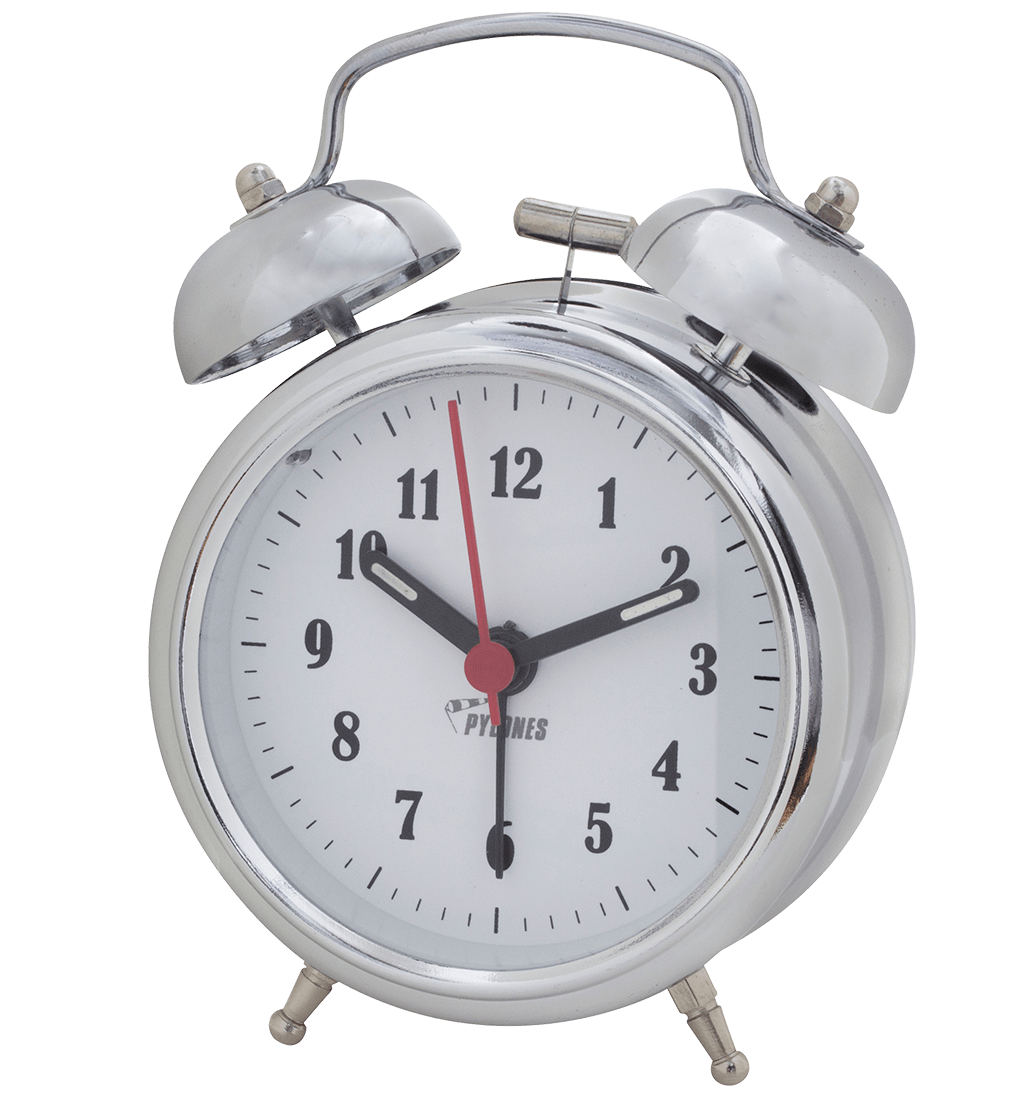 PART 03
请点击此处输入标题
Please Click Here To Enter The Title
Please enter your detailed text here, the content should be concise and clear, concise and concise do not need too much text modification and expression。
时间规划管理
请点击此处输入标题
Please Click Here To Enter The Title
输入标题
输入标题
输入标题
输入标题
输入标题
输入标题
输入标题
输入标题
添加标题
请在此输入您的文字内容或者粘贴复制的文本到此处，请在此输入您的文字内容请在此输入您的文字内容请在此输入您的文字内容或者粘贴复制的文本到此处，请在此输入您的文字内容请在此输入您的文字内容
请点击此处输入标题
Please Click Here To Enter The Title
添加标题
添加标题
请在此输入您的文字内容或者粘贴复制的文本到此处，请在此输入您的文字内容请在此输入您的文字内容
请在此输入您的文字内容或者粘贴复制的文本到此处，请在此输入您的文字内容请在此输入您的文字内容
添加标题
添加标题
请在此输入您的文字内容或者粘贴复制的文本到此处，请在此输入您的文字内容请在此输入您的文字内容
请在此输入您的文字内容或者粘贴复制的文本到此处，请在此输入您的文字内容请在此输入您的文字内容
请点击此处输入标题
Please Click Here To Enter The Title
添加标题
添加标题
添加标题
请在此输入您的文字内容或者粘贴复制的文本到此处，请在此输入您的文字内容请在此输入您的文字内容
请在此输入您的文字内容或者粘贴复制的文本到此处，请在此输入您的文字内容请在此输入您的文字内容
请在此输入您的文字内容或者粘贴复制的文本到此处，请在此输入您的文字内容请在此输入您的文字内容
添加标题
添加标题
添加标题
请在此输入您的文字内容或者粘贴复制的文本到此处，请在此输入您的文字内容请在此输入您的文字内容
请在此输入您的文字内容或者粘贴复制的文本到此处，请在此输入您的文字内容请在此输入您的文字内容
请在此输入您的文字内容或者粘贴复制的文本到此处，请在此输入您的文字内容请在此输入您的文字内容
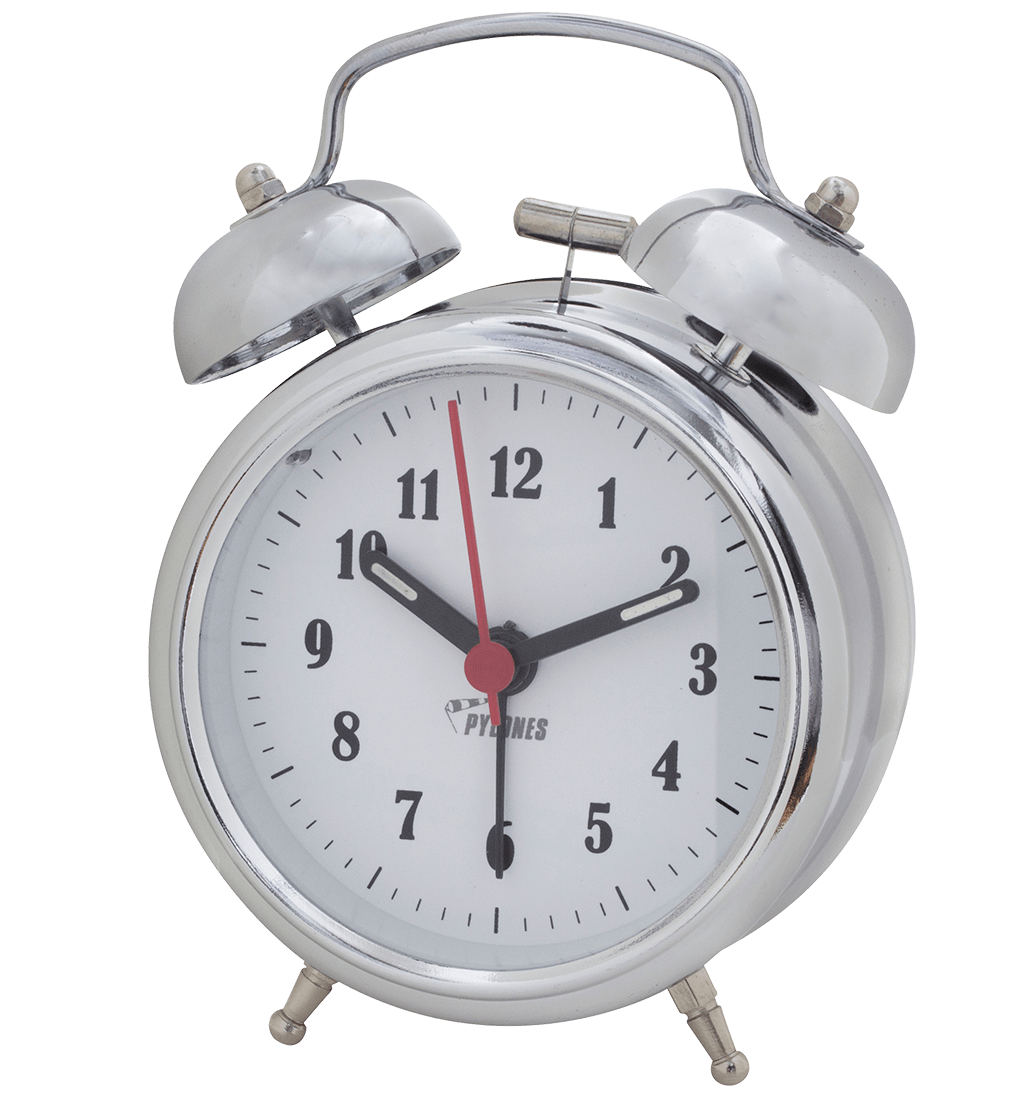 PART 04
请点击此处输入标题
Please Click Here To Enter The Title
Please enter your detailed text here, the content should be concise and clear, concise and concise do not need too much text modification and expression。
时间规划管理
请点击此处输入标题
Please Click Here To Enter The Title
添加标题
请在此输入您的文字内容或者粘贴复制的文本到此处，请在此输入您的文字内容请在此输入您的文字内容
添加标题
请在此输入您的文字内容或者粘贴复制的文本到此处，请在此输入您的文字内容请在此输入您的文字内容
添加标题
请在此输入您的文字内容或者粘贴复制的文本到此处，请在此输入您的文字内容请在此输入您的文字内容
添加标题
请在此输入您的文字内容或者粘贴复制的文本到此处，请在此输入您的文字内容请在此输入您的文字内容
添加标题
请在此输入您的文字内容或者粘贴复制的文本到此处，请在此输入您的文字内容请在此输入您的文字内容
请点击此处输入标题
Please Click Here To Enter The Title
添加标题
添加标题
添加标题
添加标题
请在此输入您的文字内容或者粘贴复制的文本到此处，请在此输入您的文字内容请在此输入您的文字内容
请在此输入您的文字内容或者粘贴复制的文本到此处，请在此输入您的文字内容请在此输入您的文字内容
请在此输入您的文字内容或者粘贴复制的文本到此处，请在此输入您的文字内容请在此输入您的文字内容
请在此输入您的文字内容或者粘贴复制的文本到此处，请在此输入您的文字内容请在此输入您的文字内容
YOUR  LOGO
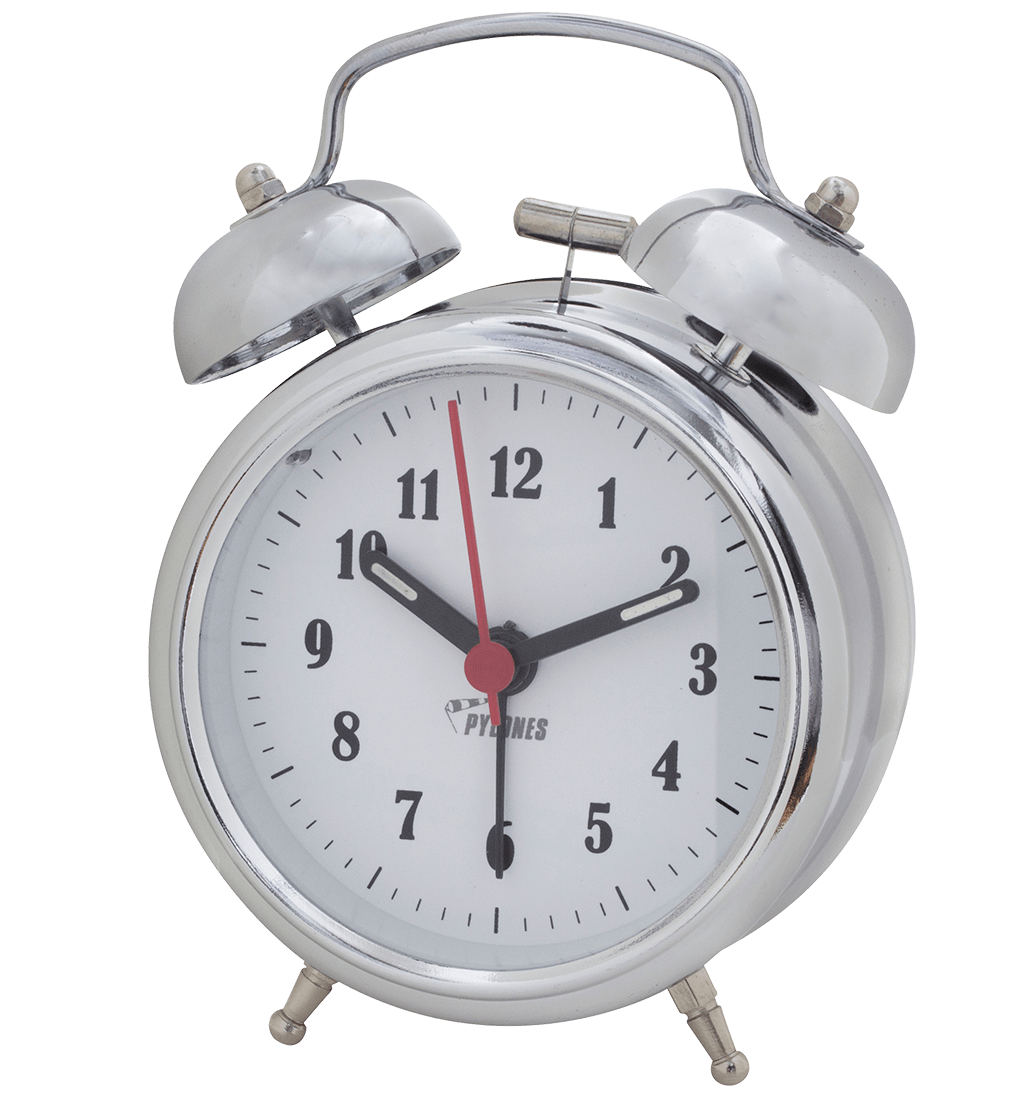 时间规划管理
感谢各位的聆听
FOUR TIPS FOR EFFICIENT TIME MANAGEMENT
主讲人：xiazaii
演讲时间：20XX